наше видение будущего
Москва
08-10 июля 2019 года
Каким мы видим идеальный мир
Данная презентация описывает итоговую модель “мира мечты” участников Международного Молодежного Форума МОДЕЛИРОВАНИЕ БУДУЩЕГО: ГОРИЗОНТ 2100.

Это объединенный проект основанный на работе 3-х независимых команд, которые рассматривали такие отдельные направления: “Окружающая среда и устойчивое развитие”, “Партнерство цивилизаций и социальное развитие”, “Технологическое развитие и Искусственный Интеллект”.
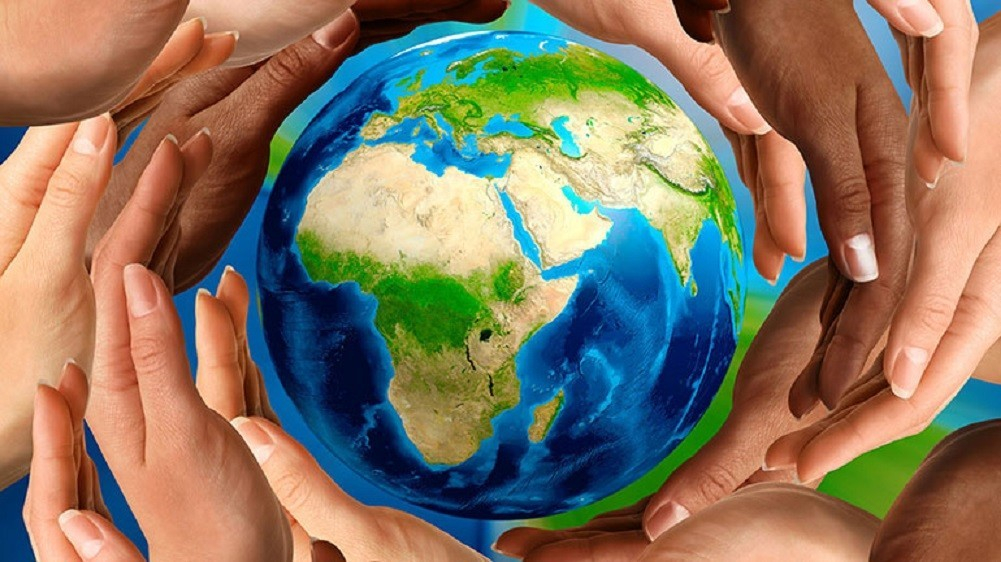 Политэкономия будущего 2100
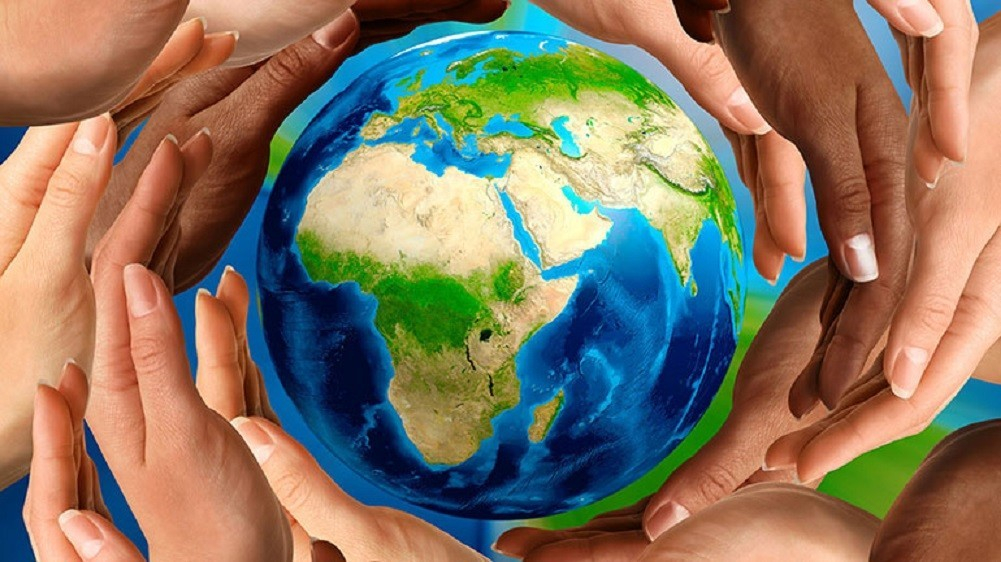 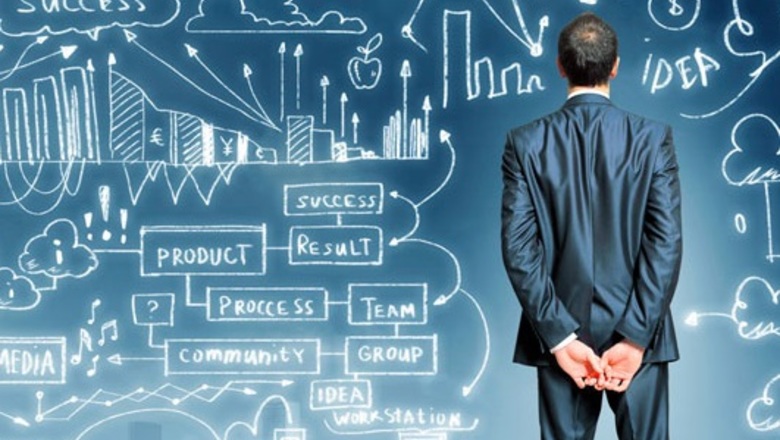 Прямая демократия с элементами технократии

Осуществляется через местные советы и интернет. Технократия осуществляется посредством совета ученых.
Единая человеческая цивилизация 

На основе уважения к национальным (местным) культурам, нормам морали, духовности.
Демократическое планирование экономики

Планирования на основе соцопросов и экспертного мнения ученых.
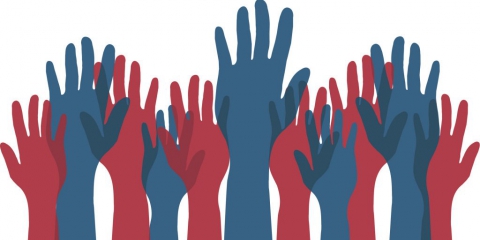 Политэкономия будущего 2100
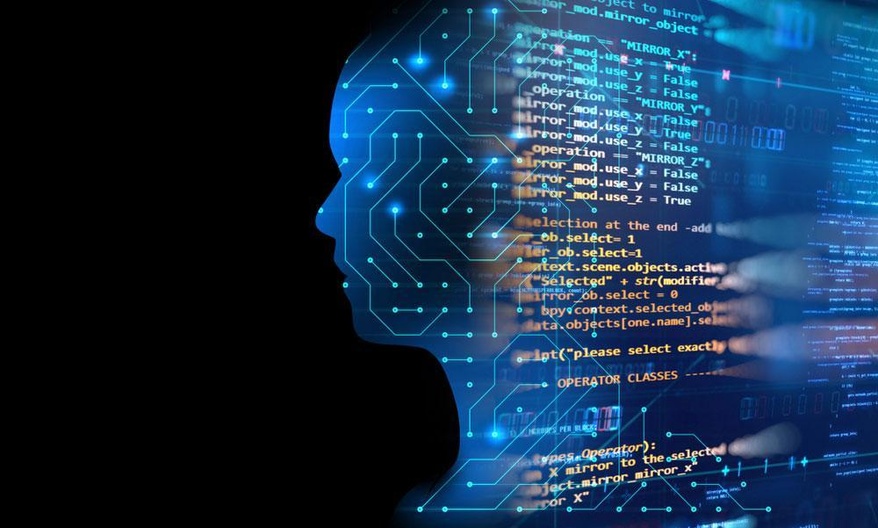 Идеологический плюрализм

Отсутствие единой идеологии, уважение и принятие разных точек зрения.
Трансформация юридических норм

Отмирание сферы права в современном понимании, юридические вопросы коммуна решает сама.
Использование ИИ для аналитики и планирования

Искусственный интеллект выполняет сложные вычислительные задачи.
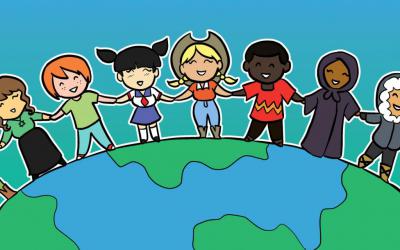 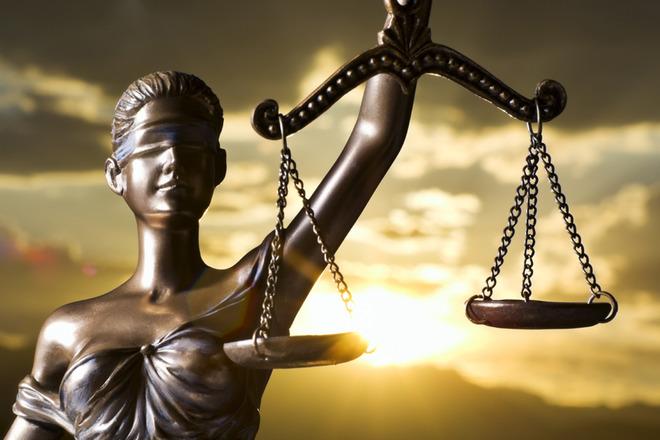 Окружающая среда и экология 2100
Автоматизация сбора и переработки отходов с помощью ИИ

Появление роботов для сбора мусора в океане и на земле.
Космические станции

Использование как заповедников и исследовательских лабораторий.
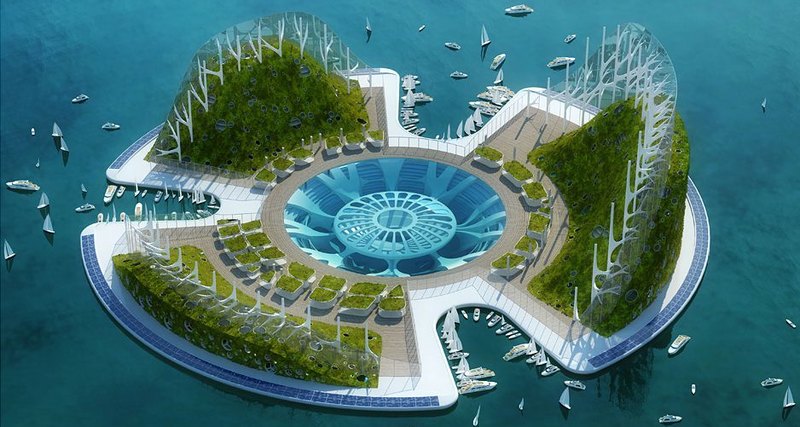 Появление плавучих городов

Которые также занимаются очисткой океанов и сохранением живых организмов.
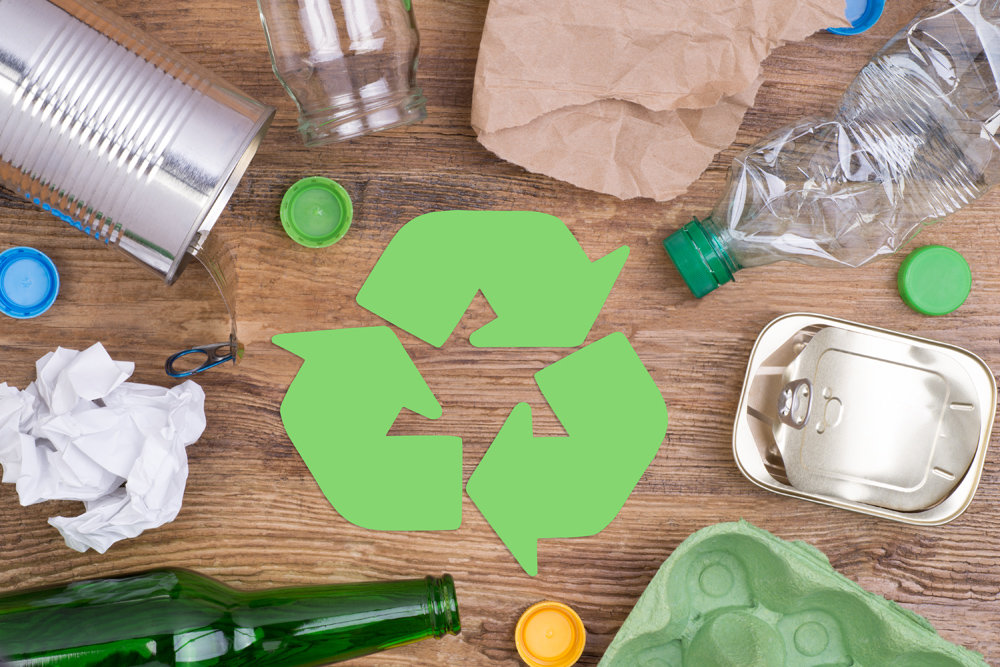 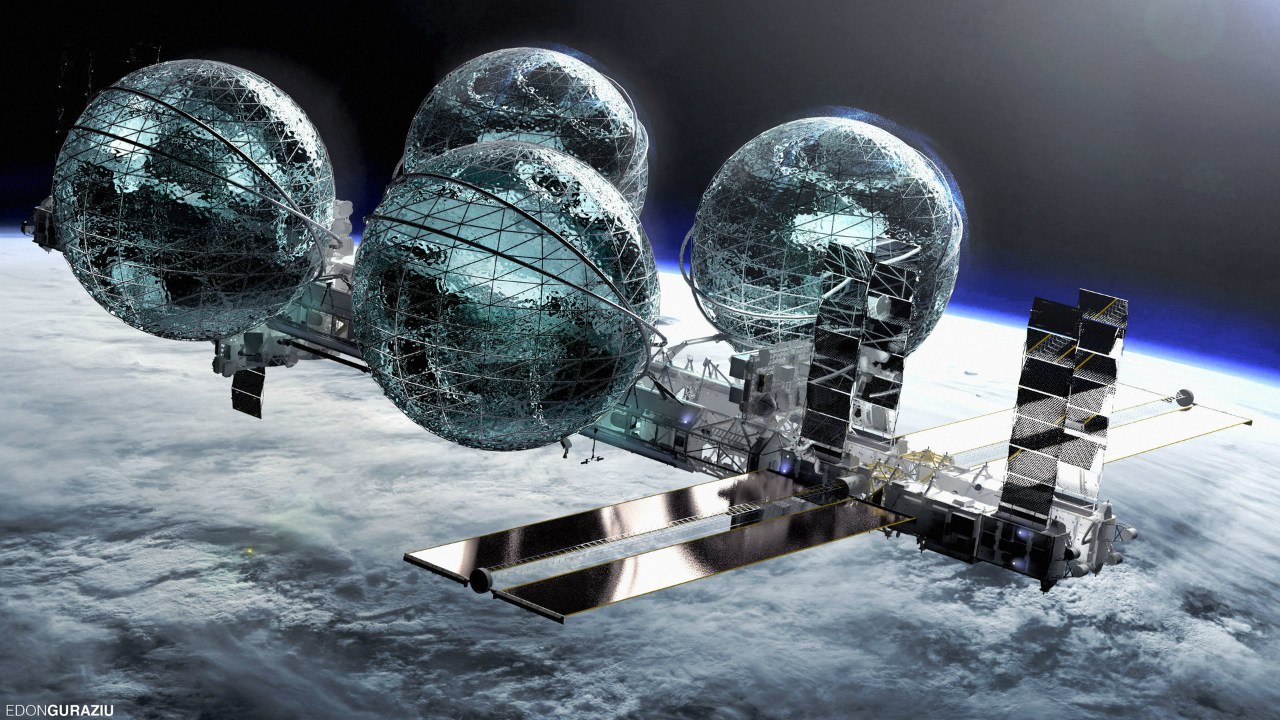 Медицина 2100
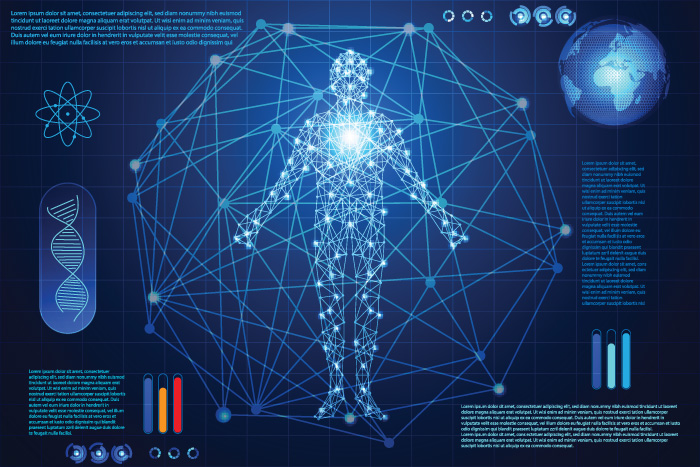 Массовая и обязательная вакцинация

Выбор антигенов будет учитывать особенности самого человека и региона его проживания.
Генная модификация людей

Помощь следующим поколениям в борьбе с генетическими болезнями.
Персонализированная медицина

Использование BIG DATA, нейросетей и секвенирования для выбора наиболее оптимальной стратегии лечения.
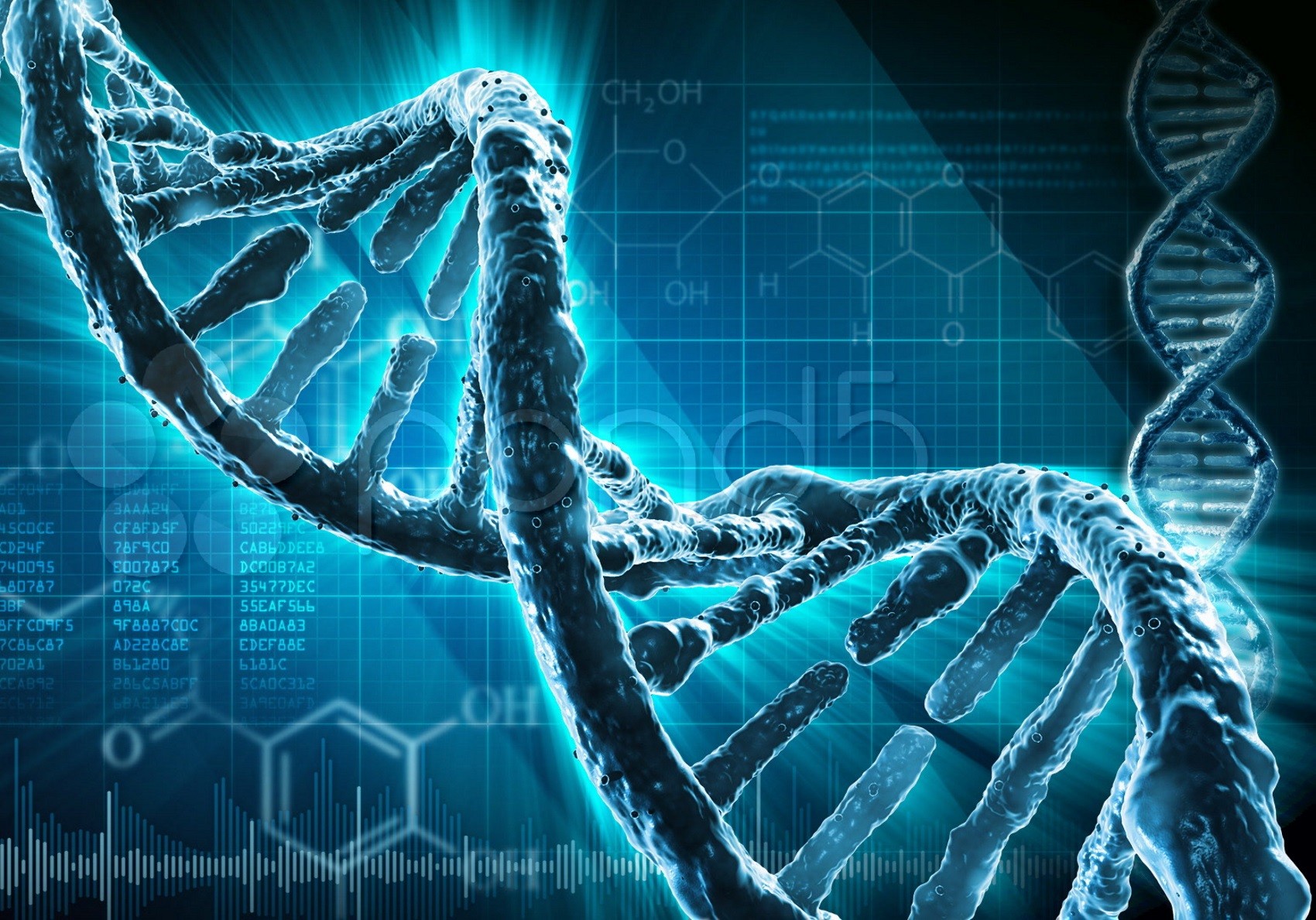 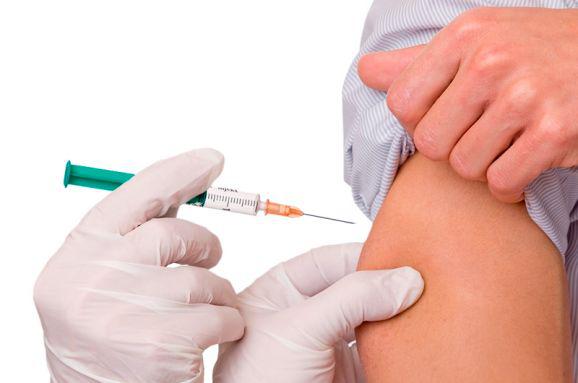 Технологии и искусственный интеллект
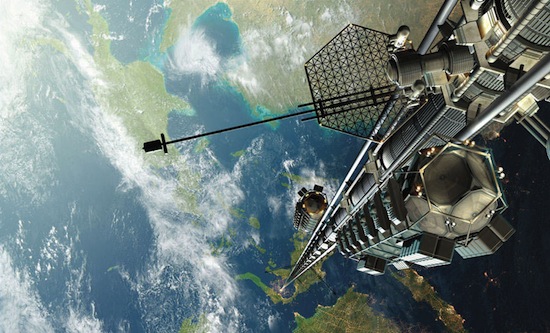 Управление финансами

Независимый контроль денежных потоков с помощью искусственного интеллекта.
Чистый космос

Решение проблемы с космическим мусором, появление технологии сбора, транспортировки и переработки.
Космический лифт

Стационарная конструкция для перемещения в космос пассажиров, грузов, оборудования.
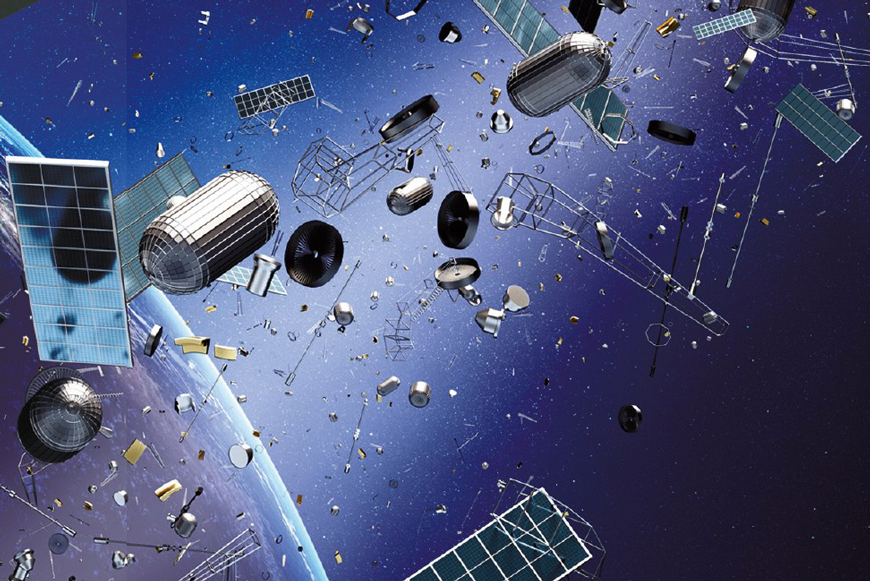 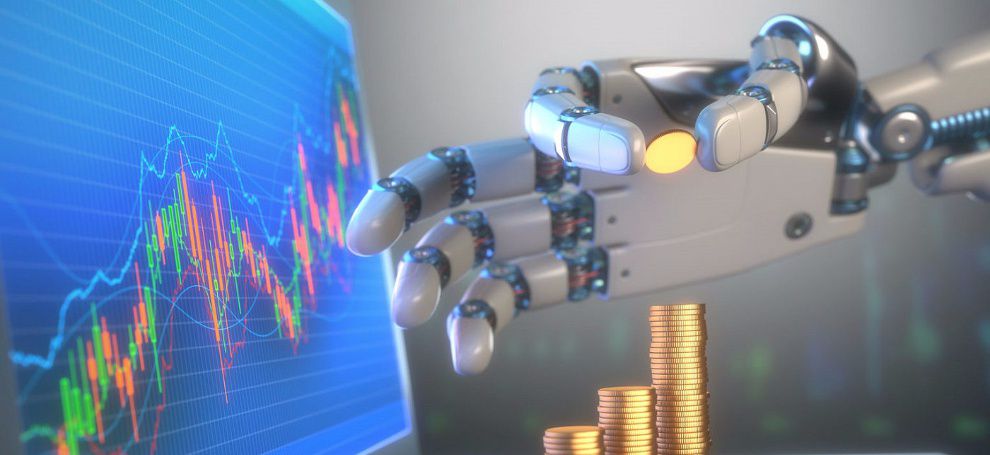 Технологии и искусственный интеллект
Совмещение ИИ и мозга человека

Интеграция, взаимодействие искусственного интеллекта с человеческим разумом для увеличение его когнитивных возможностей.
Колонизация планет

Создание колоний (поселений) на планетах Солнечной системы. Классификация планет (добыча ресурсов, туризм и тд.).
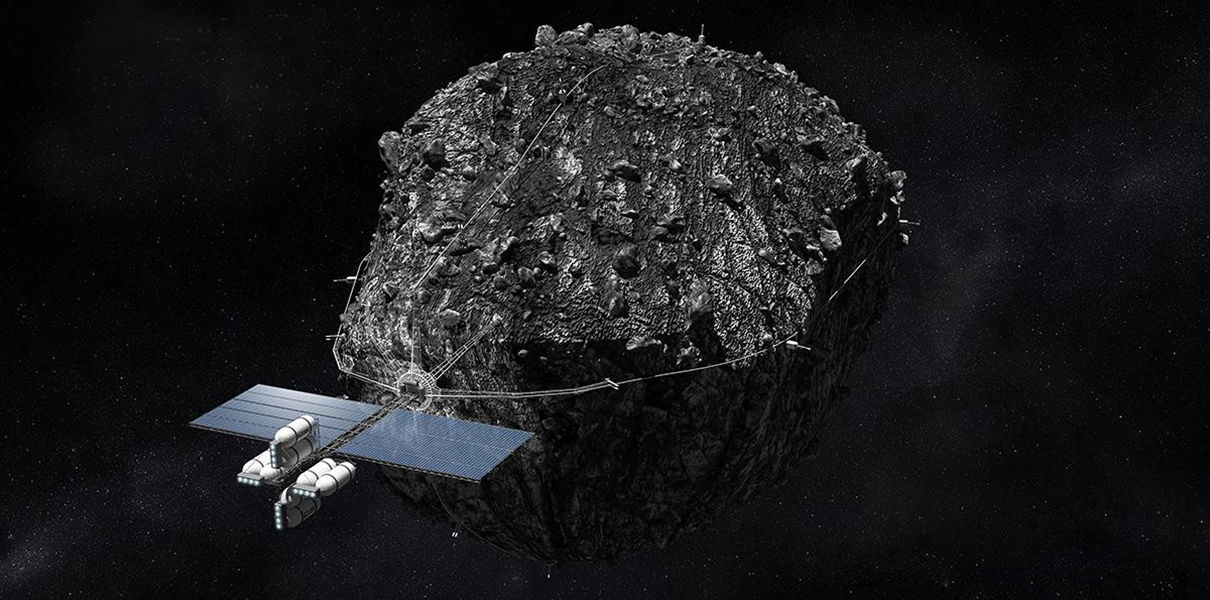 Добыча ресурсов в космосе

Добыча и транспортировка металлов, минералов и других ресурсов на Землю с космических тел (астероидов, планет).
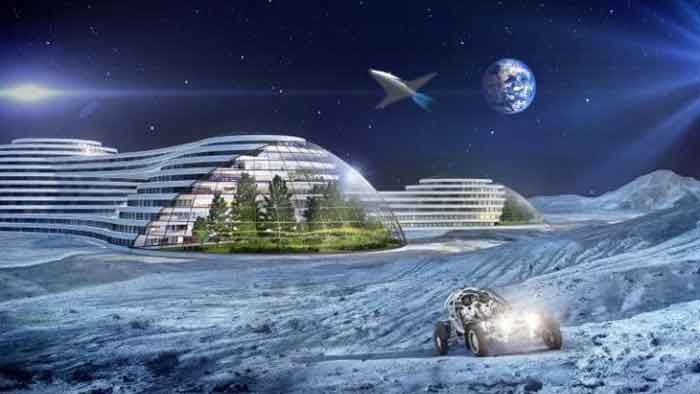 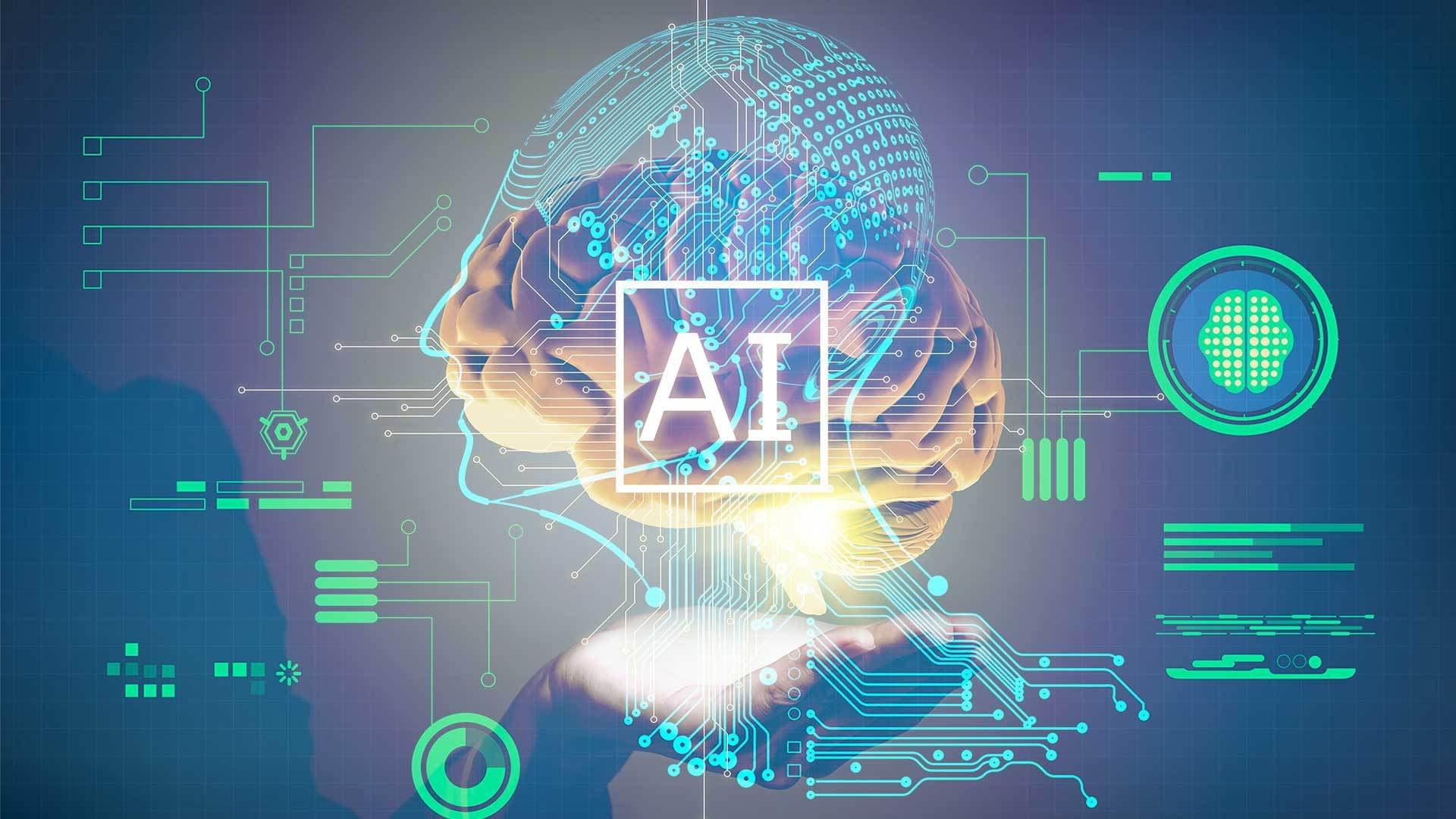 Благодарим за внимание!
Международный молодежный форум “Моделирование будущего: Горизонт 2100“
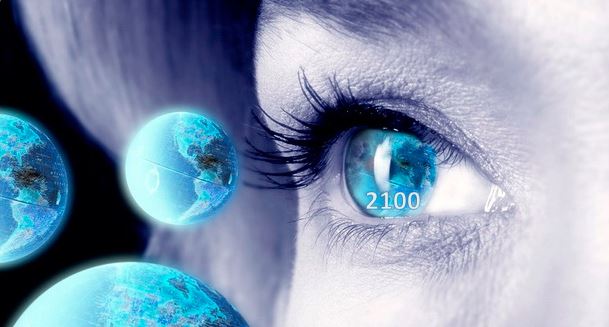